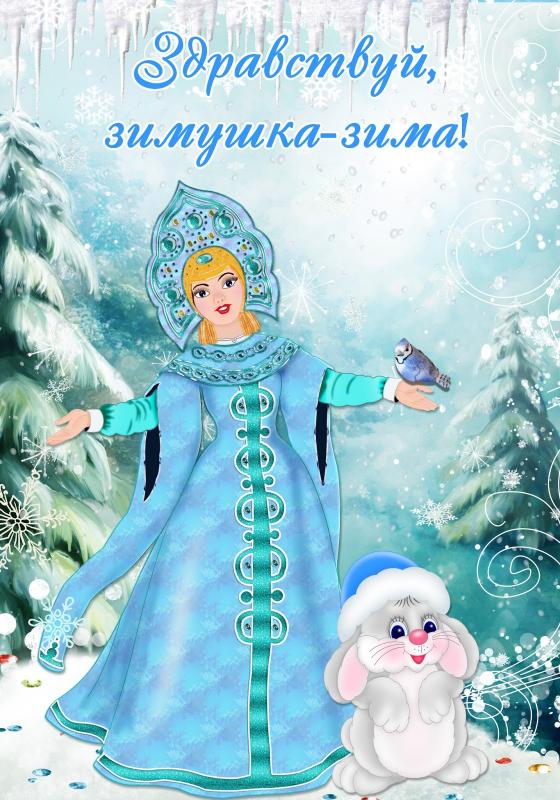 Создатель презентации воспитатель первой категории Лифенко  Галина  Владимировна.МАДОУ  ЦРР д/с № 40 г.Калининград
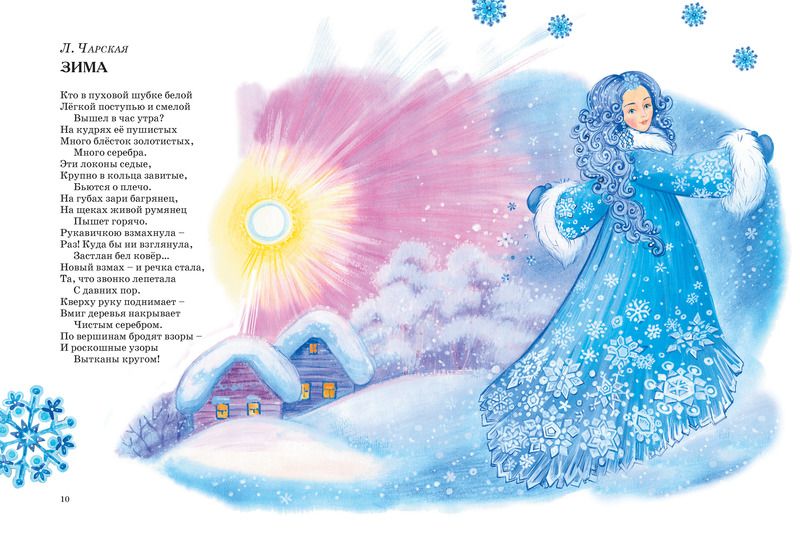 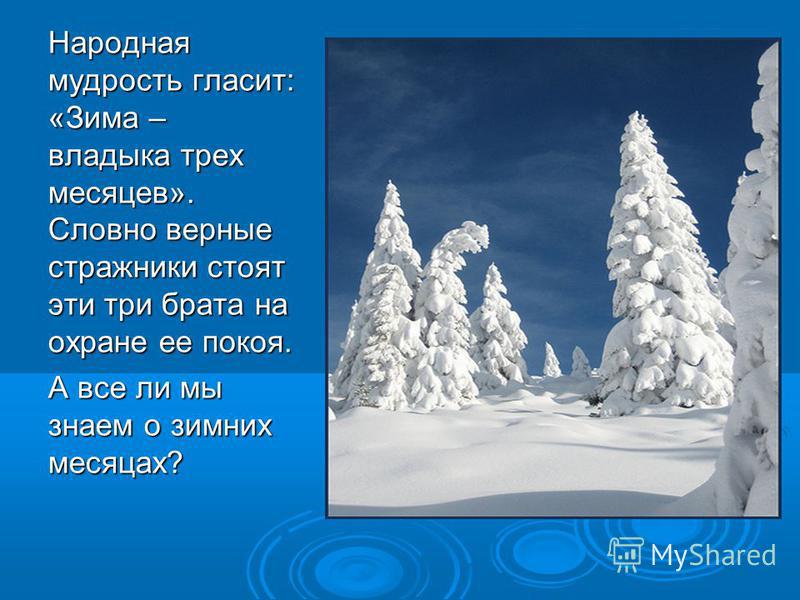 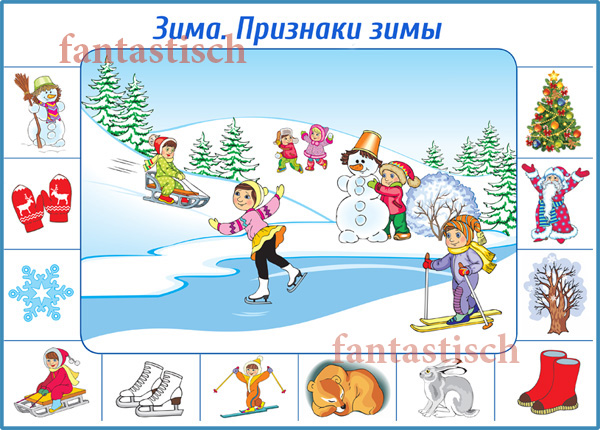 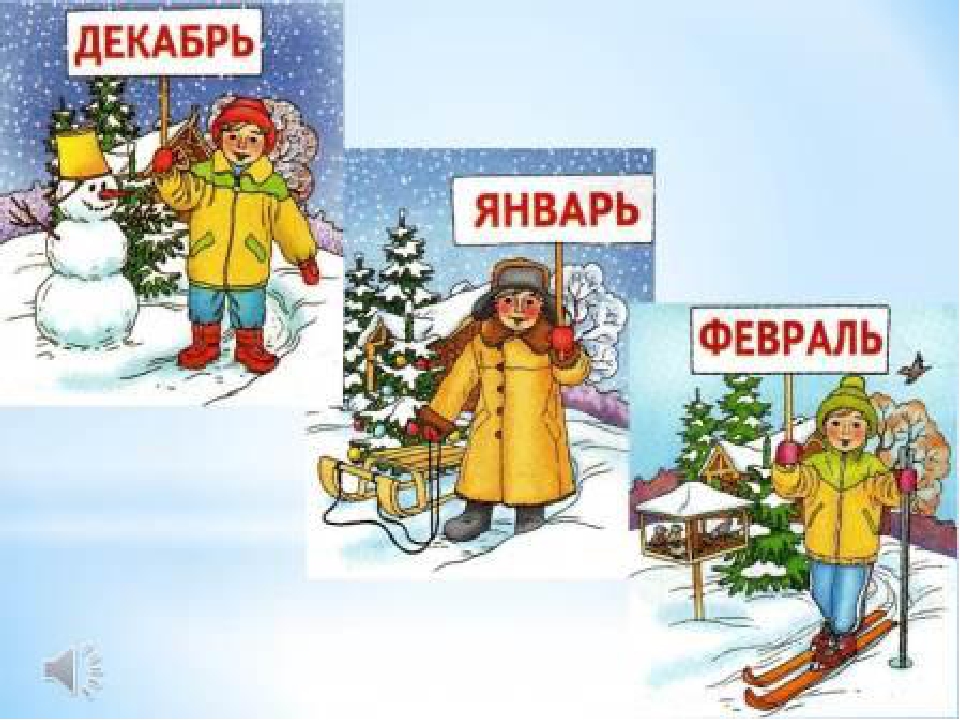 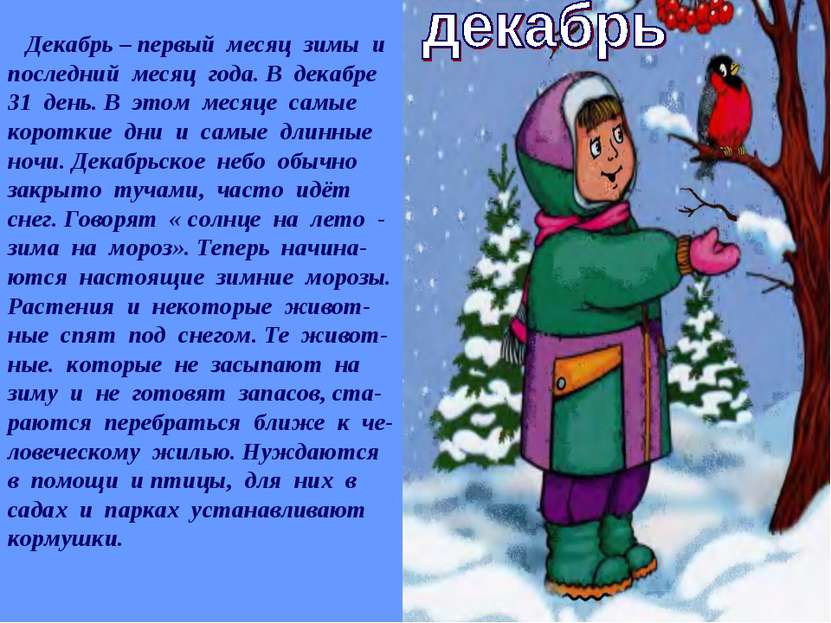 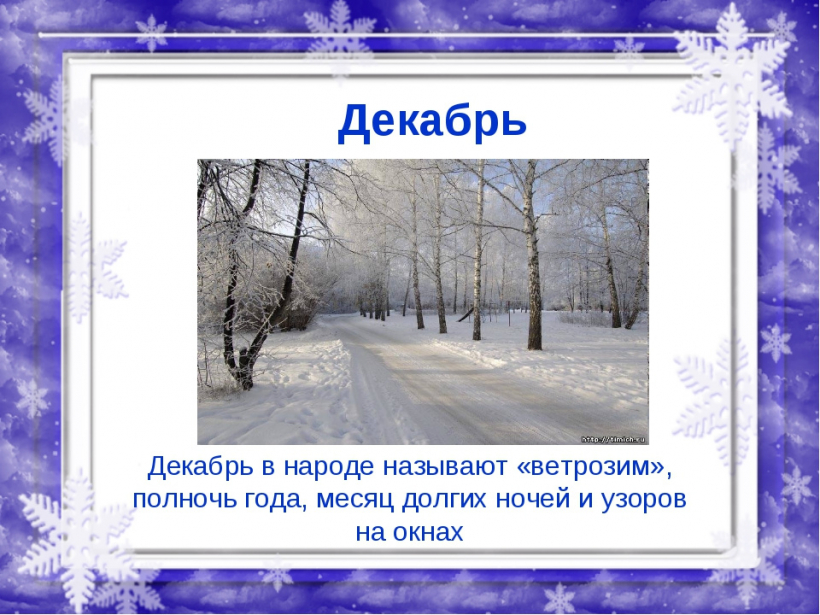 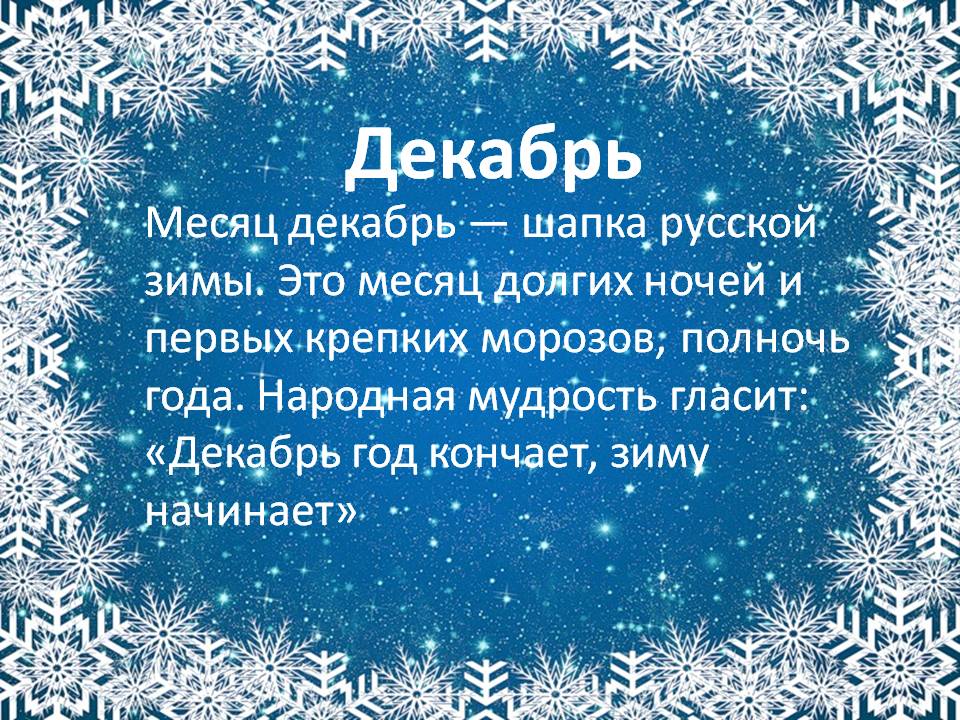 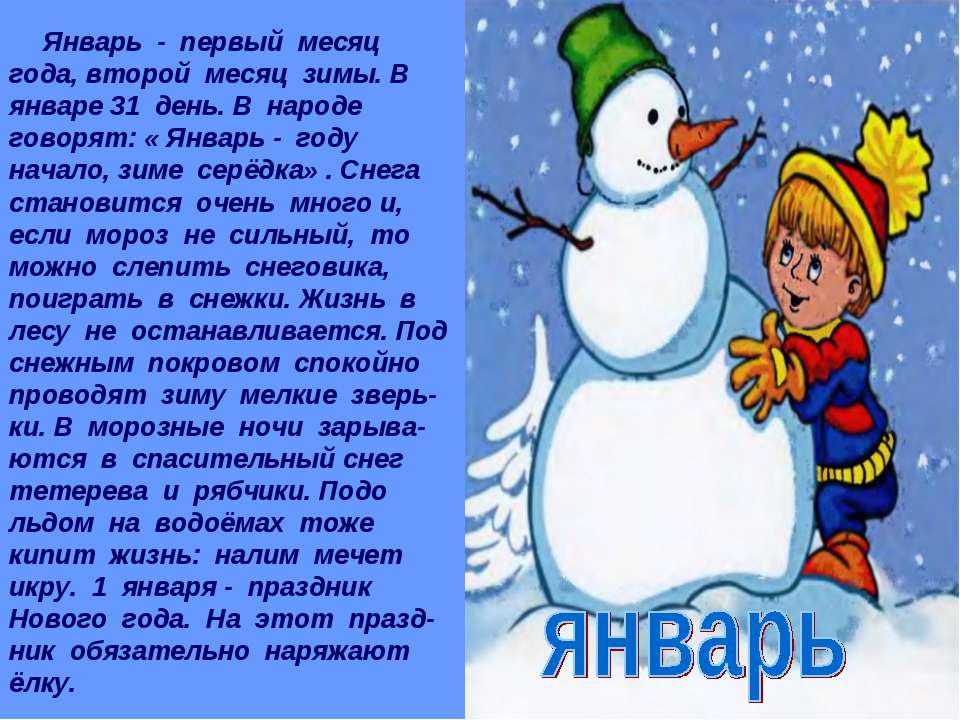 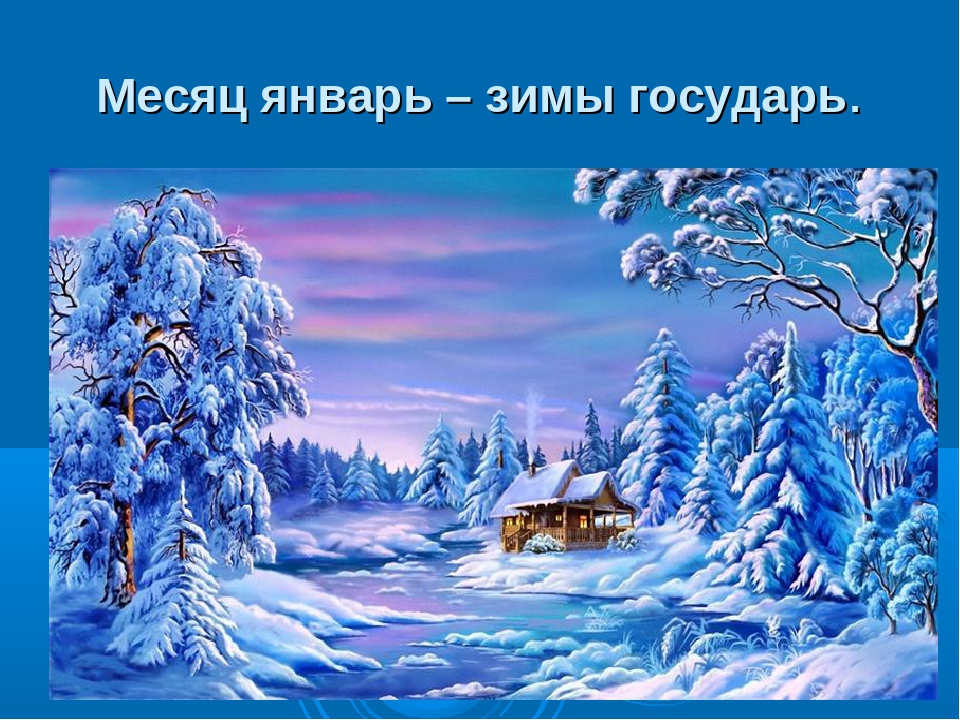 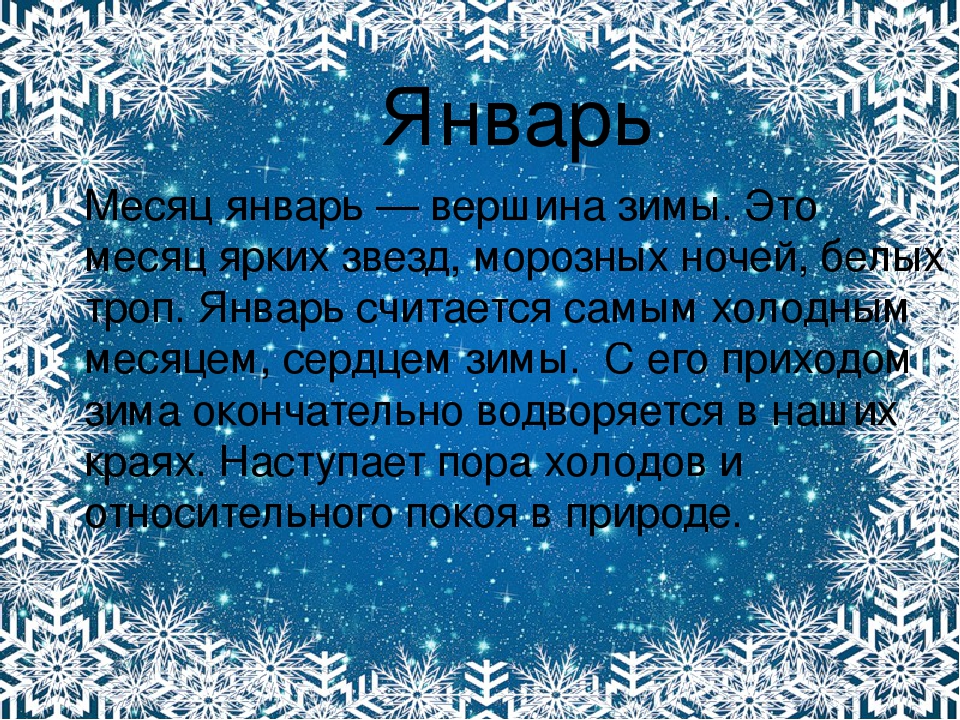 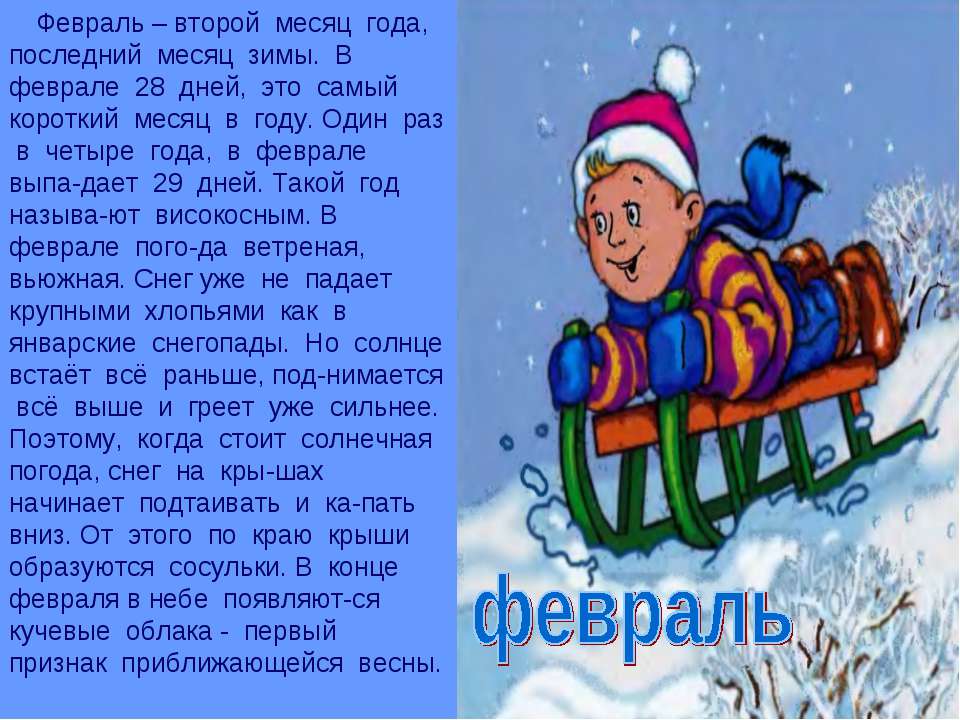 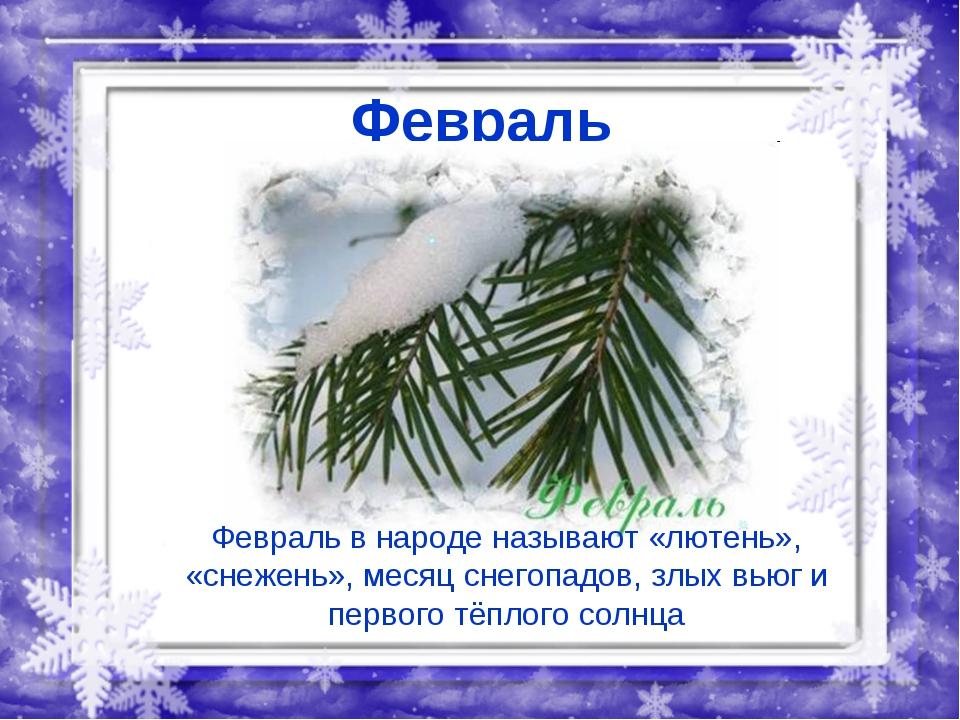 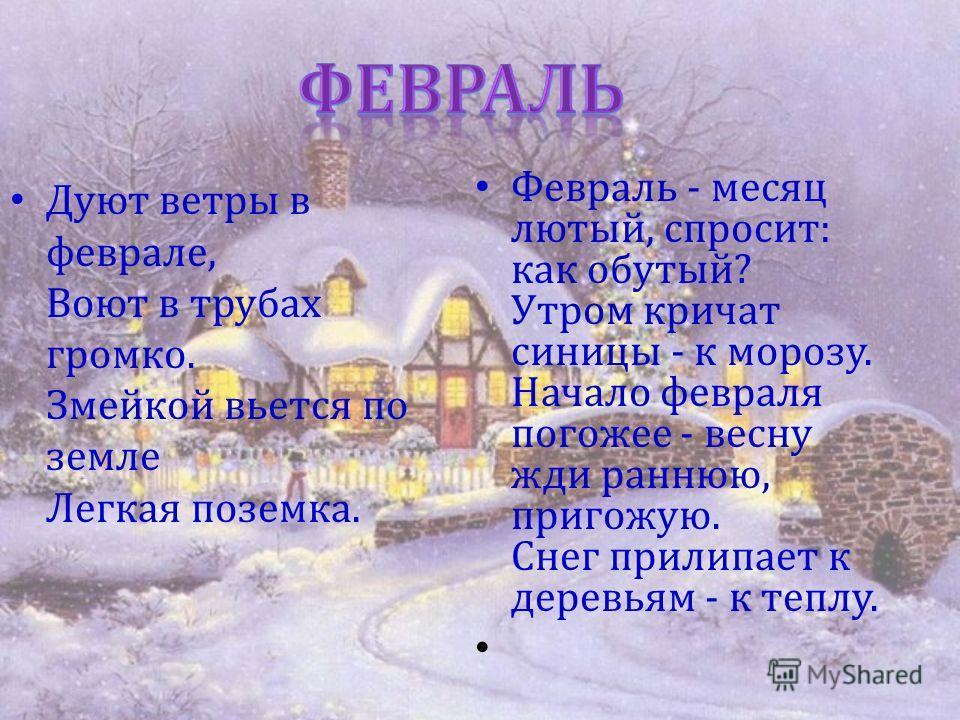 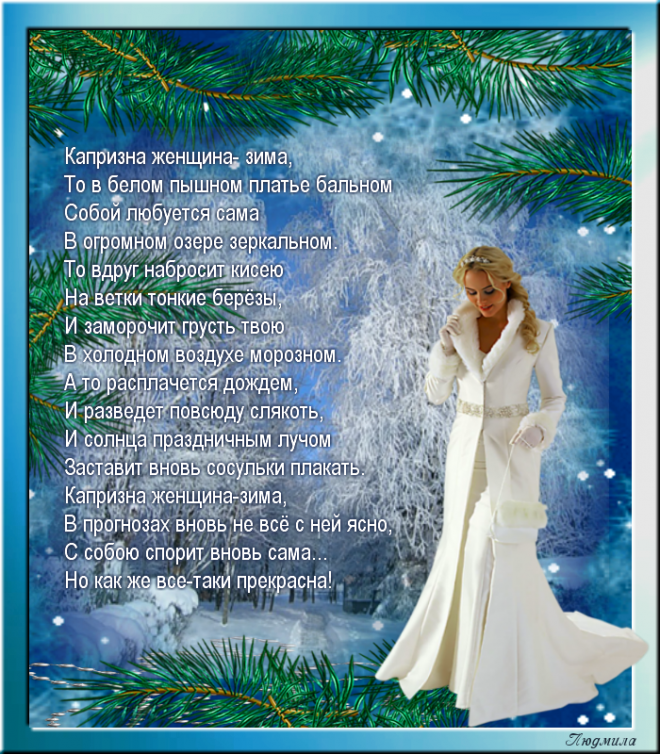 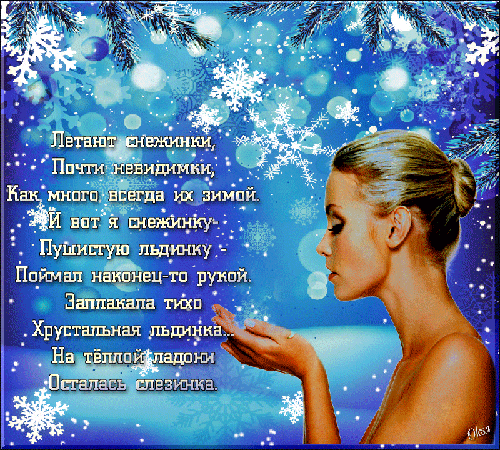 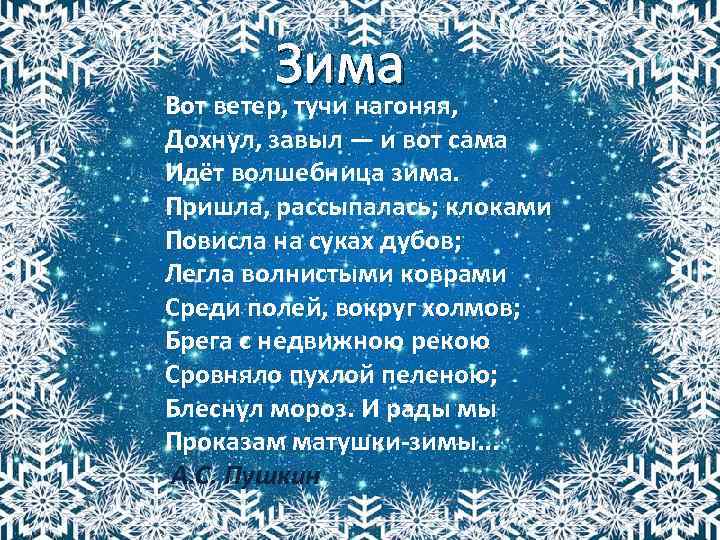 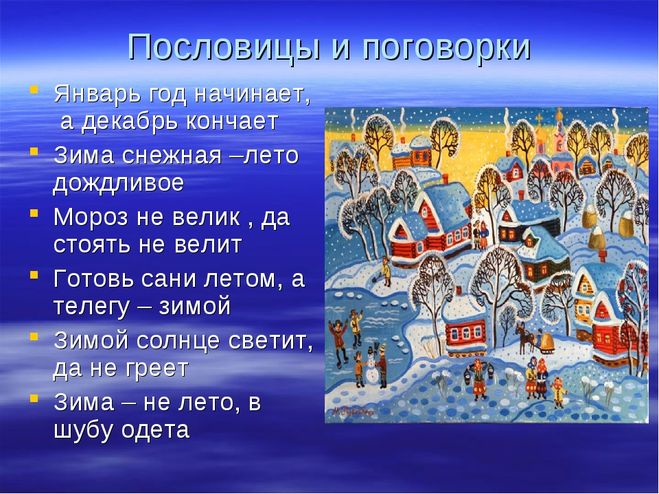 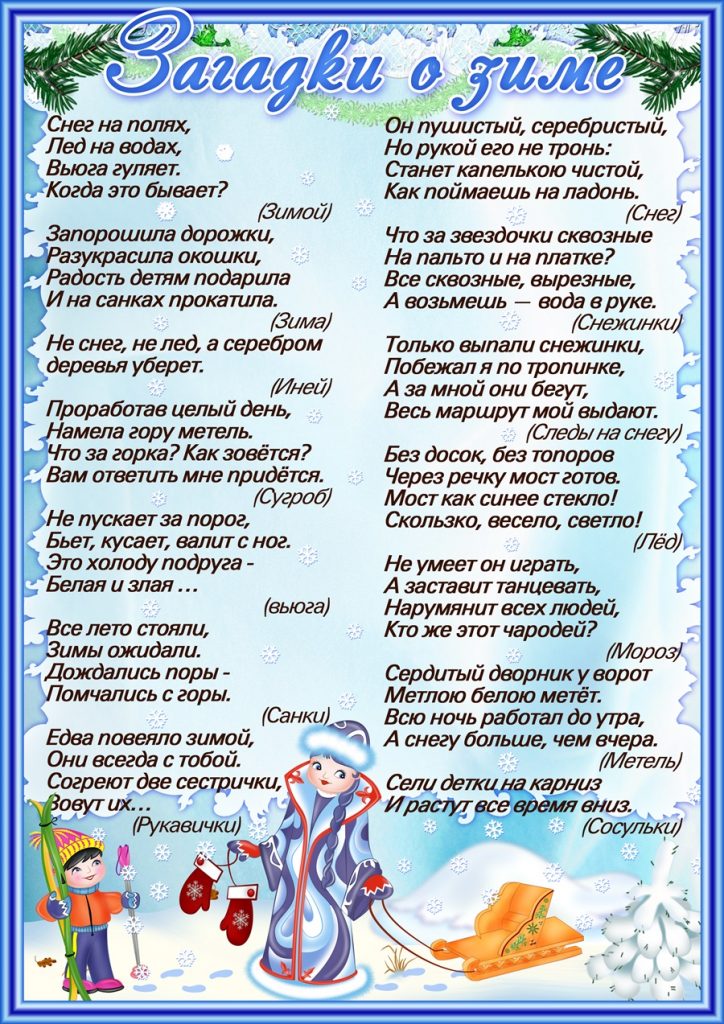 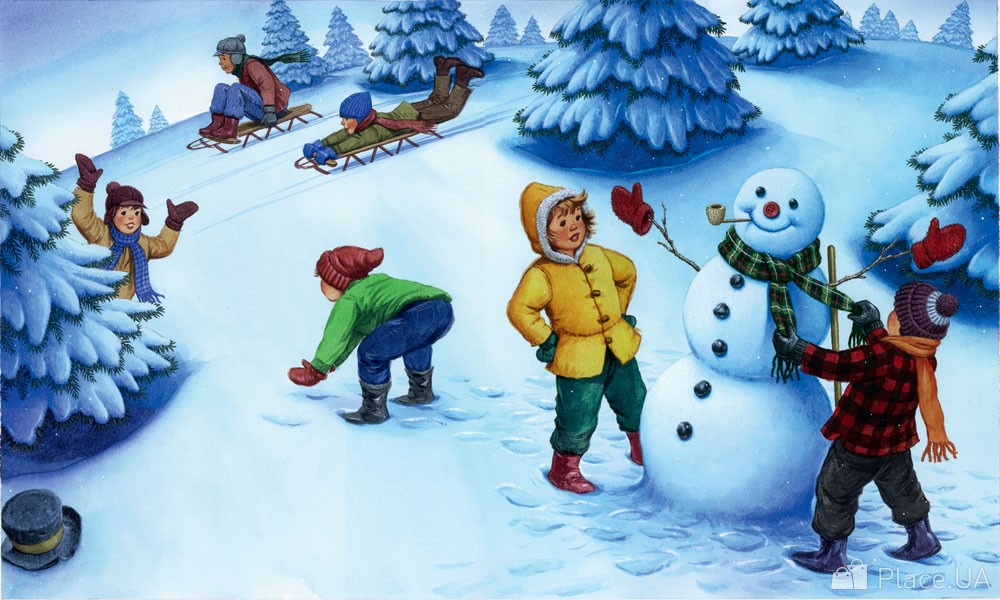 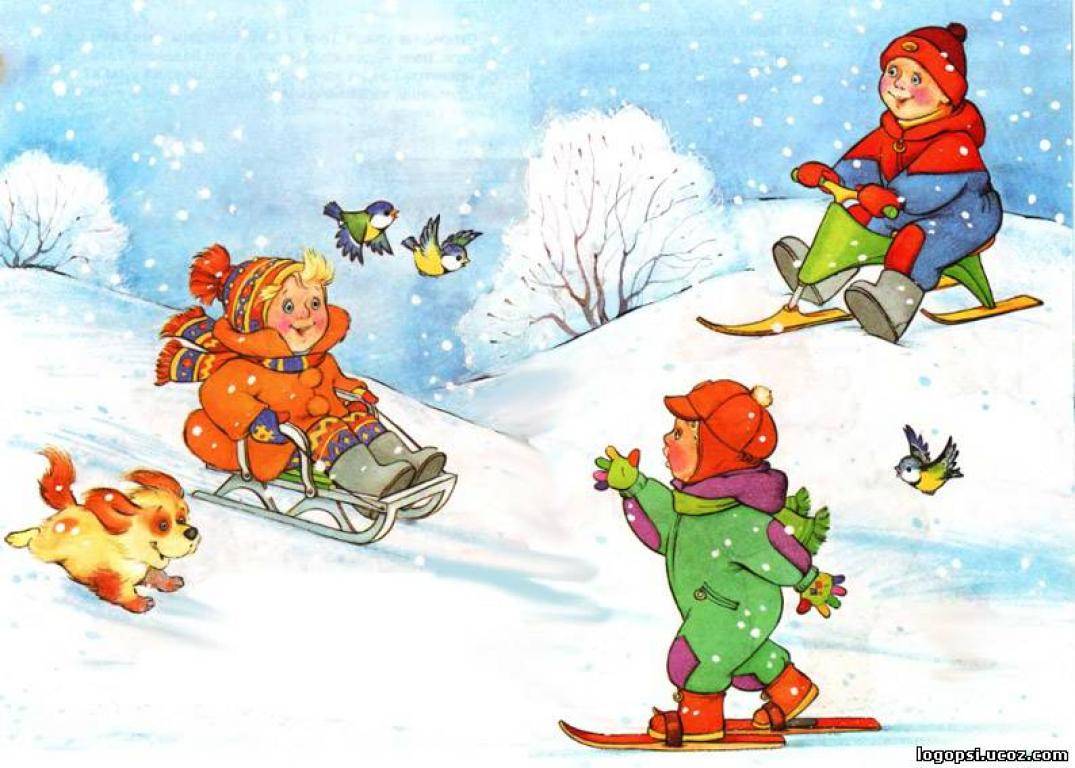 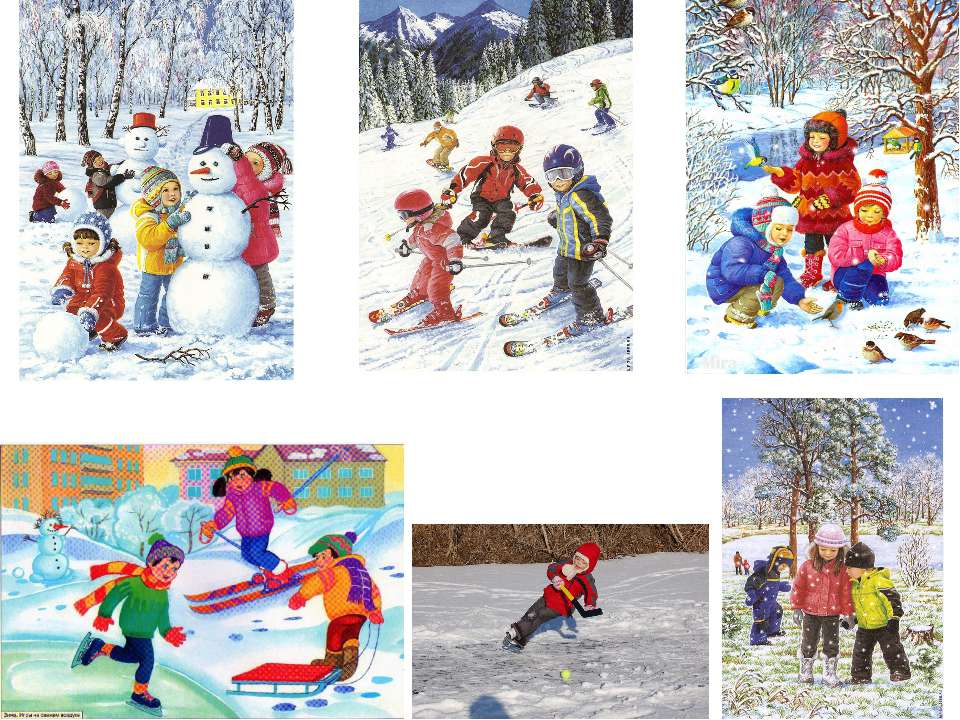 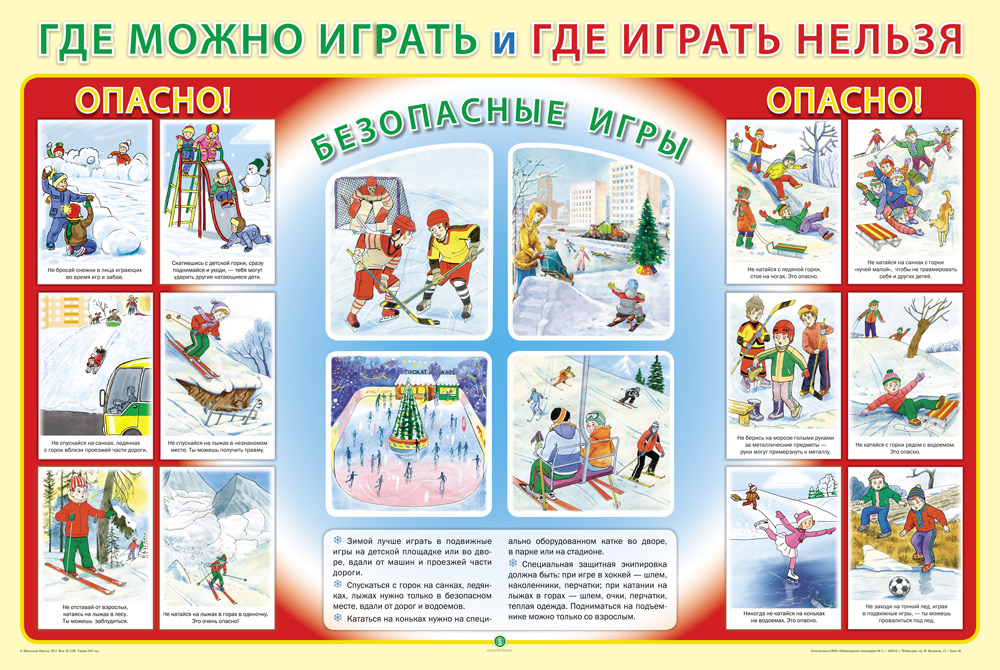 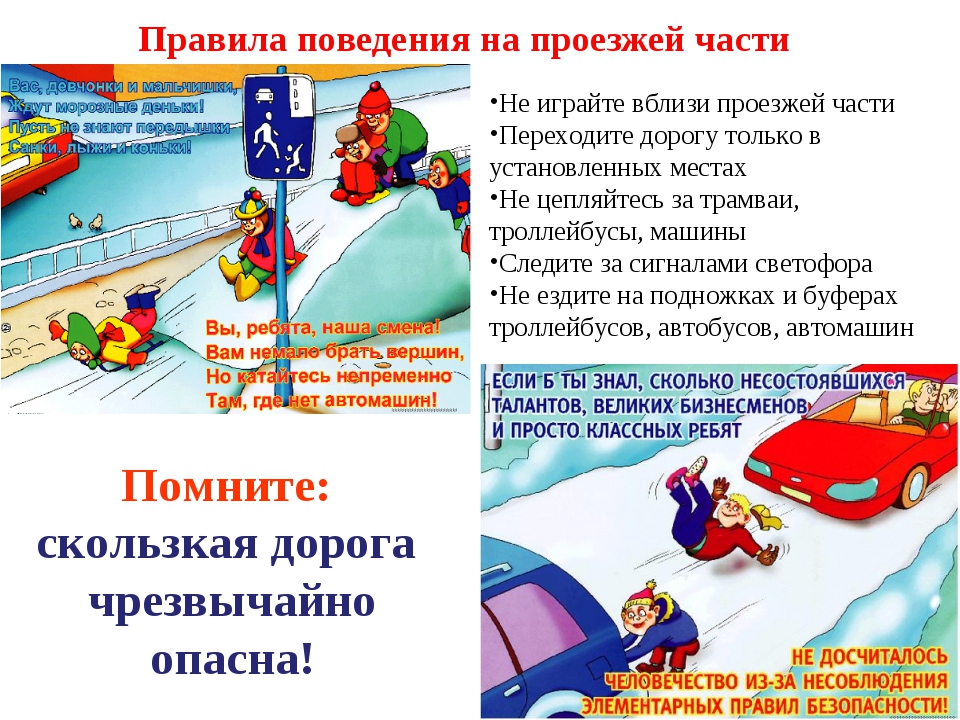 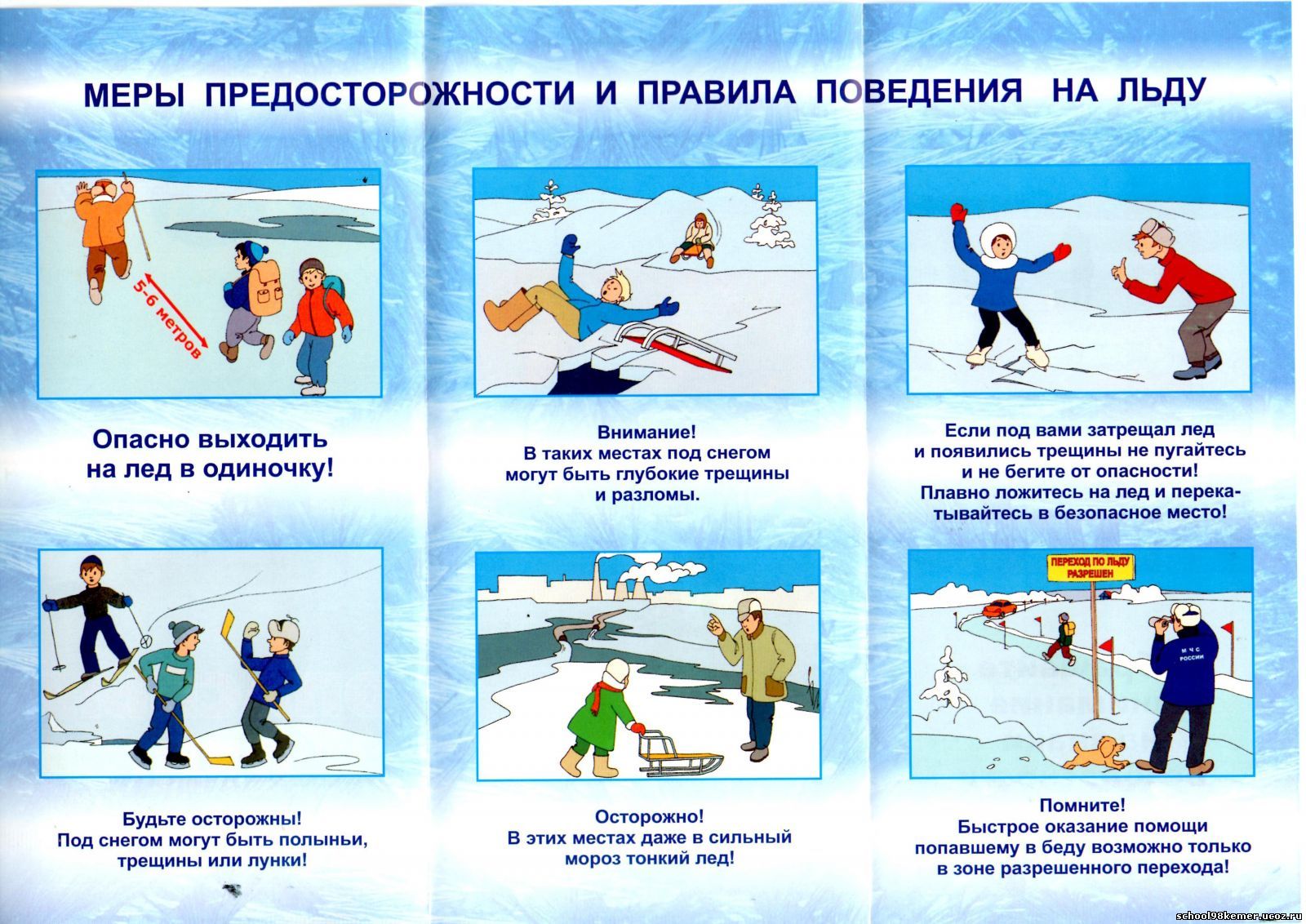 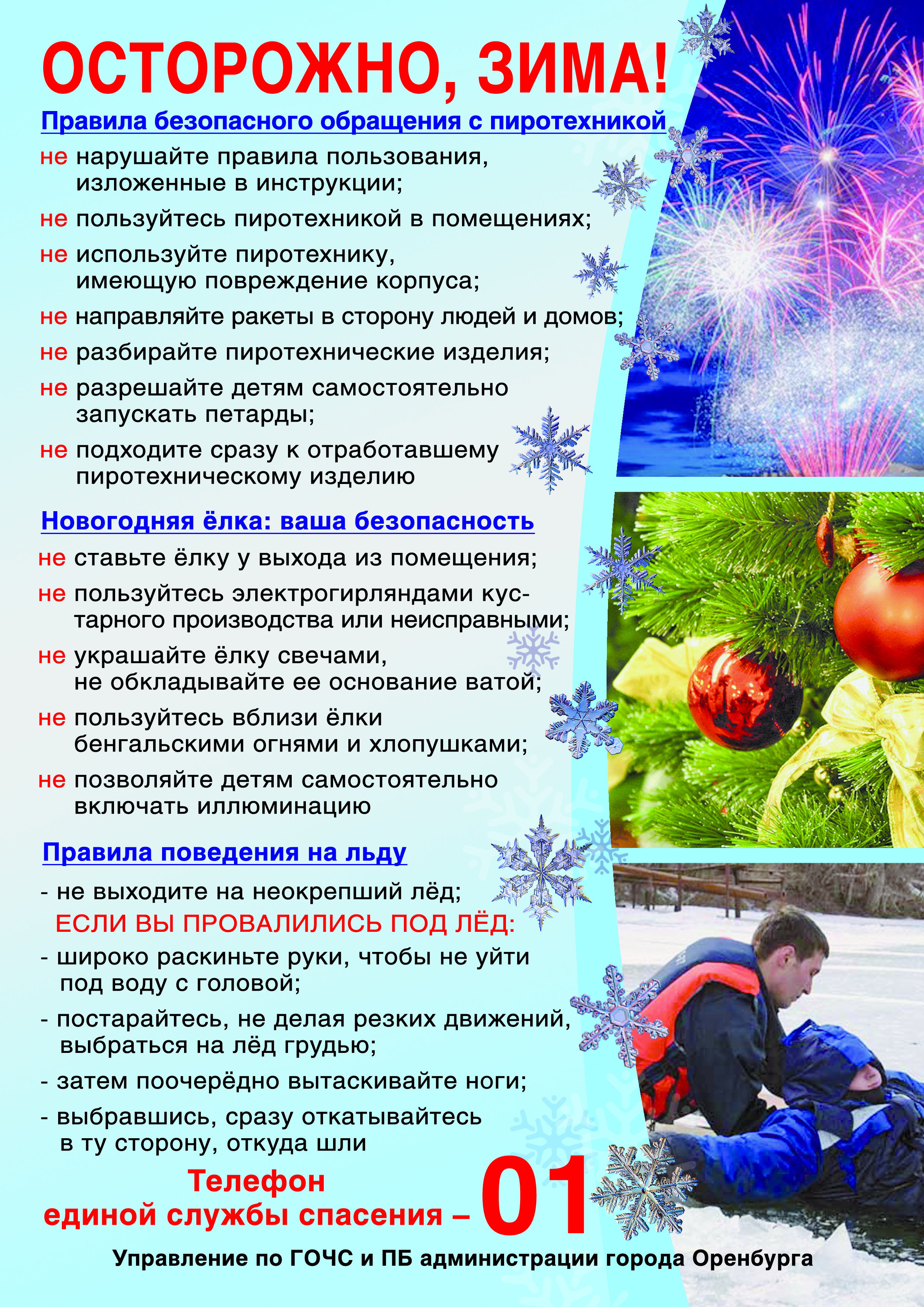 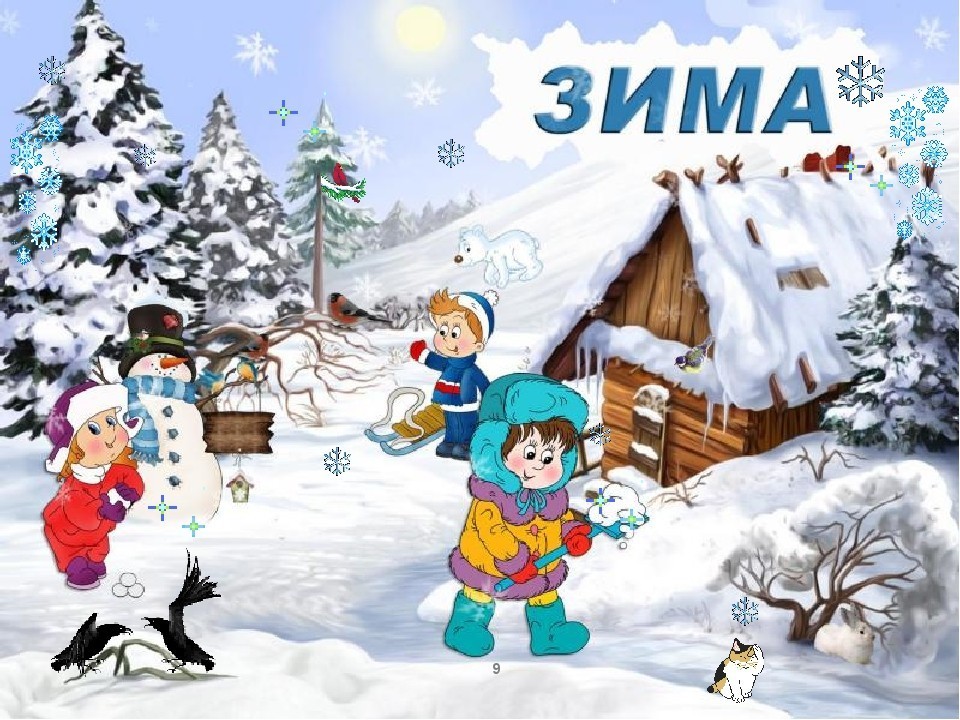